Übersicht und Hinweise PowerPoint-Vorlagen
Microsoft Office 2010
Allgemeine Hinweise
Diese Präsentationsvorlage ist in der DHBW-Hausschrift Generis angelegt.

Generis sollte standardmäßig auf Ihrem Arbeitsplatz-PC installiert sein. Sollte dies nicht der Fall sein, melden Sie sich bitte bei der HK oder verwenden Sie die ppt-Vorlage mit den Ersatzschriften Times New Roman für Generis Serif und Arial für Generis Sans.
Sollten Sie diese Präsentation außer Haus zeigen, dann denken Sie bitte daran, aus einem PDF heraus zu präsentieren, da Generis nicht zum Schriftstandardprogramm gehört. Andernfalls gehen Formatierungen verloren.
Wenn Sie Ihre Präsentation animieren möchten und extern zeigen werden, haben Sie folgende Alternativen:
Nehmen Sie einen DHBW-Laptop zu diesem externen Termin mit. ODER
Verwenden Sie von Anfang an die ppt-Vorlage mit den Ersatzschriften.
Präsentationsname // Duale Hochschule Baden-Württemberg Mosbach // XX.XX.2016
Seite  2
Headline in Generis Serif Com 25 Punkt.
Erste Textebene in Generis Sans Com 16 Punkt. Eine Overline ist bold.
Text der ersten Ebene ist ohne Aufzählungszeichen und ohne Einrückung ab der zweiten Zeile. Der Zeilenstabstand ist einfach. Farbe: RGB 93/104/110. Vor einem nächsten Textblock sollte eine manuelle Leerzeile gesetzt werden.

Zweite Textebene: Aufzählungszeichen und Einzug ab der zweiten Zeile:zu der zweiten Textebene gelangt man durch Klick auf „Einzug vergrößern“. Nur über diese Funktion ist das richtige Aufzählungszeichen + Abstand gewährleistet
Der Abstand zwischen zwei Aufzählungszeichen ist 6 Punkt (voreingestellt)
Dritte Textebene mit Aufzählungszeichen und eingerückt
Dritte Textebene mit Aufzählungszeichen und eingerückt
Dritte Textebene mit Aufzählungszeichen und eingerückt
Präsentationsname // Duale Hochschule Baden-Württemberg Mosbach // XX.XX.2016
Seite  3
Übersicht Farben und Layout
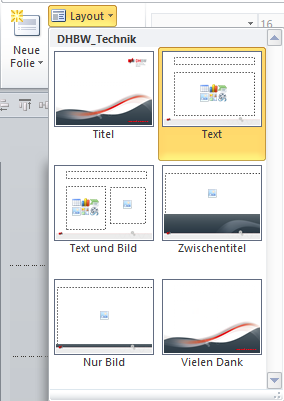 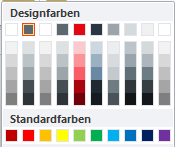 DHBW-Grau
DHBW-Rot
93/104/110
227/6/19
Dunkelgrau
DHBW-Grau 80%
41/55/67
155/165/170
DHBW-Grau 50%
Hellgrau
213/218/221
239/241/242
Präsentationsname // Duale Hochschule Baden-Württemberg Mosbach // XX.XX.2016
Seite  4
Übersicht der angelegten Schriften
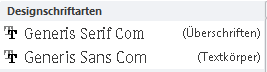 Headline	Generis Serif Com 32 Punkt, DHBW-GrauUntertitel Bereich 	Generis Sans Com bold 18 Punkt, DHBW-Rot

Headline 	Generis Serif Com 25 Punkt, DHBW-Grau
Overline 	Generis Sans Com bold 16 Punkt, DHBW-Grau
Text 	Generis Sans Com 16 Punkt, DHBW-Grau
Aufzählungszeichen 	Zeichencode 00BB
Aufzählungszeichen 	Zeichencode 2022
Linie	1 Punkt DHBW-Grau
Overline Tabellen und Diagramme 	Generis Sans Com  14 Punkt, DHBW-Rot
Diagrammbeschriftungen und Bild-/Quellenhinweise 	Generis Sans Com  12 Punkt, DHBW-Grau
Titel
Innenseiten
Präsentationsname // Duale Hochschule Baden-Württemberg Mosbach // XX.XX.2016
Seite  5
Hinweise
Textebenen/Wechsel von Fließtext zu AufzählungszeichenIm PowerPoint arbeitet man mit sogenannten Textebenen.

Für einen Wechsel der Text-ebenen nutzen Sie bitte die Funktion  „Einzug vergrößern“.        Nur über diese Funktion ist das richtige Aufzählungszeichen + Abstand gewährleistet

Die vierte Ebene (DHBW-Rot, 14 Punkt) kann z.B. für Overlines von Tabellen/Diagrammen genutzt werden
Fußzeile für alle Präsentations-Folien eingeben oder ändern:  Nutzen Sie hierzu die Funktion  „Einfügen“ > „Kopf- und Fußzeile“ 

Fußzeile eintragen/ändern  
„Für alle übernehmen“ anklicken
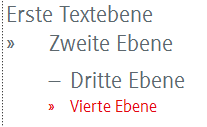 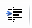 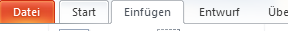 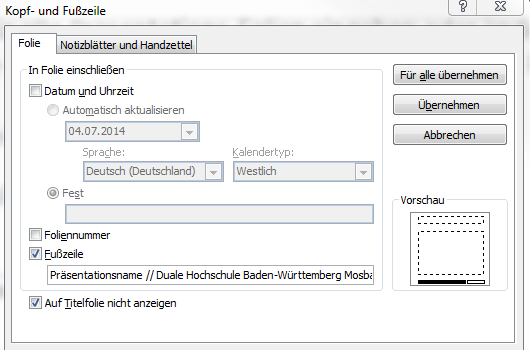 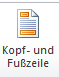 Präsentationsname // Duale Hochschule Baden-Württemberg Mosbach // XX.XX.2016
Seite  6
Hinweise
Diagramme (und Tabellen)Aus technischen Gründen empfiehlt es sich, speziell Seiten mit Diagrammen, anhand einer Musterseite (bearbeiten oder duplizieren) zu erstellen und nicht über die Funktion „Neue Folie“.
Ein Diagramm besteht jeweils aus Diagramm + Hintergrund
BilderFügen Sie das Bild mit Hilfe des Buttonsein und legen Sie es dann in den Hintergrund
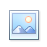 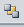 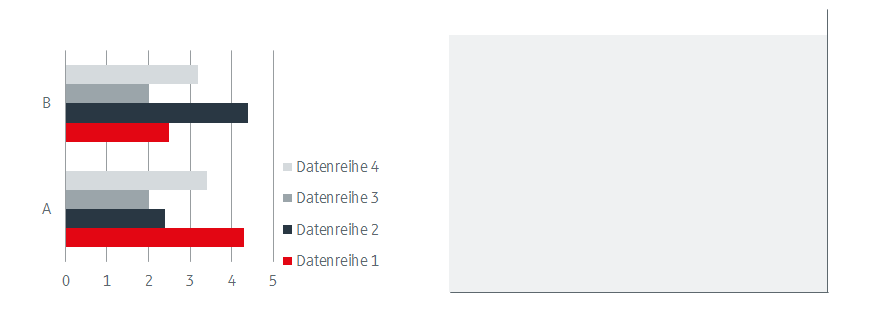 Präsentationsname // Duale Hochschule Baden-Württemberg Mosbach // XX.XX.2016
Seite  7
Titel der Präsentationüber maximal zwei Zeilen
Untertitel
Name Referent
Datum, Ortsangabe
Musterseite „Layout Text“
Erste Textebene in Generis Sans Com 16 Punkt. Eine Overline ist bold.
Text der ersten Ebene ist ohne Aufzählungszeichen und ohne Einrückung ab der zweiten Zeile. Der Zeilenstabstand ist einfach. Farbe: RGB 93/104/110. Vor einem nächsten Textblock sollte eine manuelle Leerzeile gesetzt werden.

Zweite Textebene: Aufzählungszeichen und Einzug ab der zweiten Zeile:zu der zweiten Textebene gelangt man durch Klick auf „Einzug vergrößern“. Nur über diese Funktion ist das richtige Aufzählungszeichen + Abstand gewährleistet
Der Abstand zwischen zwei Aufzählungszeichen ist 6 Punkt (voreingestellt)
Dritte Textebene mit Aufzählungszeichen und eingerückt
Dritte Textebene mit Aufzählungszeichen und eingerückt
Dritte Textebene mit Aufzählungszeichen und eingerückt
Präsentationsname // Duale Hochschule Baden-Württemberg Mosbach // XX.XX.2016
Seite  9
Musterseite „Layout Text und Bild“
Erste Textebene in Generis Sans Com 16 Punkt. Eine Overline ist bold.
Text der ersten Ebene ist ohne Aufzählungs-zeichen und ohne Einrückung ab  der zweiten Zeile. 
Zweite Textebene: Aufzählungszeichen und Einzug ab der zweiten Zeile
Der Abstand zwischen zwei Aufzählungszeichen ist 6 Punkt (voreingestellt)
Präsentationsname // Duale Hochschule Baden-Württemberg Mosbach // XX.XX.2016
Seite  10
„Layout Zwischentitel“ und Musterseite mit großem Bild
Präsentationsname // Duale Hochschule Baden-Württemberg Mosbach // XX.XX.2016
Seite  11
„Layout Zwischentitel“ und Musterseite mit großem Bild
Präsentationsname // Duale Hochschule Baden-Württemberg Mosbach // XX.XX.2016
Seite  12
Präsentationsname // Duale Hochschule Baden-Württemberg Mosbach // XX.XX.2016
Seite  13
Musterseite mit Diagramm
Erste Textebene in Generis Sans Com
Text der ersten Ebene ist ohne Aufzählungszeichen und ohne Einrückung ab der zweiten Zeile. 

Overline zu einem Diagramm Generis Sans Com DHBW-Rot, 14 Punkt = dritte Textebene!
Quelle: Beschriftung und Quellenhinweise in 12 Punkt.
Präsentationsname // Duale Hochschule Baden-Württemberg Mosbach // XX.XX.2016
Seite  14
Musterseite mit Diagramm
Erste Textebene in Generis Sans Com
Text der ersten Ebene ist ohne Aufzählungszeichen und ohne Einrückung ab der zweiten Zeile.
Manuelle Overline
Manuelle Overline
Quelle: Beschriftung und Quellenhinweise in 12 Punkt.
Präsentationsname // Duale Hochschule Baden-Württemberg Mosbach // XX.XX.2016
Seite  15
Musterseite mit Diagramm
Manuelle Overline
Erste Textebene in Generis Sans Com
Text der ersten Ebene ist ohne Aufzählungs-zeichen und ohne Einrückung ab der zweiten Zeile. 

Erste Textebene in Generis Sans Com
Text der ersten Ebene ist ohne Aufzählungs-zeichen und ohne Einrückung ab der zweiten Zeile. 

Erste Textebene in Generis Sans Com
Text der ersten Ebene ist ohne Aufzählungs-zeichen und ohne Einrückung ab der zweiten Zeile.
Quelle: Beschriftung und Quellenhinweise in 12 Punkt.
Präsentationsname // Duale Hochschule Baden-Württemberg Mosbach // XX.XX.2016
Seite  16
Musterseite mit Tabelle
Text der ersten Ebene ist ohne Aufzählungszeichen und ohne Einrückung ab der zweiten Zeile. 

Overline zu einem Diagramm Generis Sans Com DHBW-Rot, 14 Punkt = dritte Textebene!
Präsentationsname // Duale Hochschule Baden-Württemberg Mosbach // XX.XX.2016
Seite  17
Musterseite mit Tabelle
Manuelle Overline
Erste Textebene in Generis Sans Com
Text der ersten Ebene ist ohne Aufzählungs-zeichen und ohne Einrückung ab der zweiten Zeile. 

Erste Textebene in Generis Sans Com
Text der ersten Ebene ist ohne Aufzählungs-zeichen und ohne Einrückung ab der zweiten Zeile. 

Erste Textebene in Generis Sans Com
Text der ersten Ebene ist ohne Aufzählungs-zeichen und ohne Einrückung ab der zweiten Zeile.
Präsentationsname // Duale Hochschule Baden-Württemberg Mosbach // XX.XX.2016
Seite  18
Vielen Dank.
Duale Hochschule Baden-Württemberg Mosbach
Lohrtalweg 10
74821 Mosbach
+49 6261 939-4xx
info@dhbw-mosbach.de